CON310
Building Connected Systems on the Microsoft .NET Framework Using the Windows Communication Foundation Adapter in BizTalk Server 2006 R2
Ivan Towlson – ECN Group
Session Objectives and Agenda
What are Connected Systems?
Overview: Windows Communication Foundation and BizTalk Server
BizTalk Adapter For Windows Communication Foundation
Scenarios Enabled by Windows Communication Foundation Adapter
Connected Systems
Participate in a Service-Oriented Architecture
Consume compose and/or expose services
Aggregate data and systems for users
Mashups, composite applications, etc.
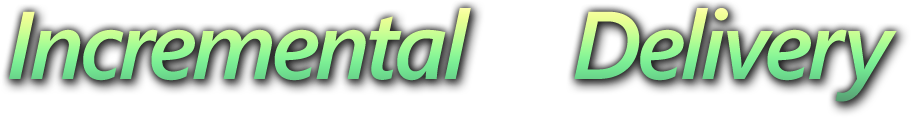 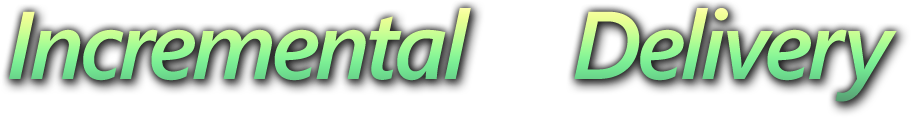 Real-World SOA
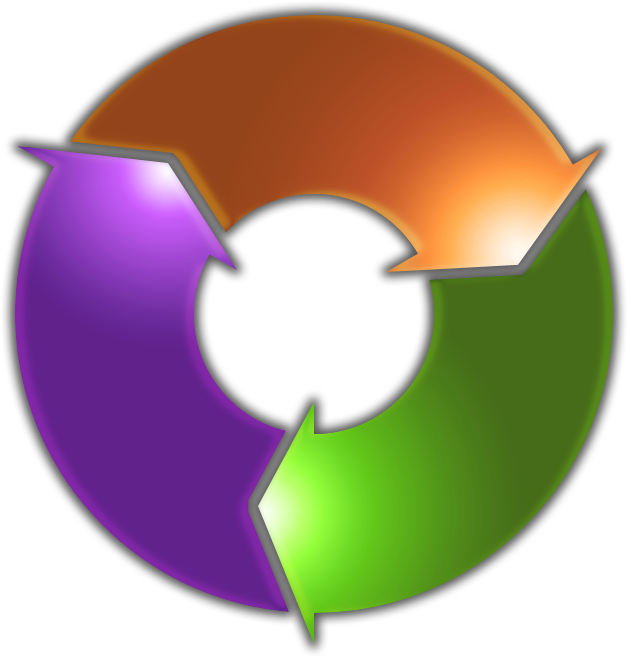 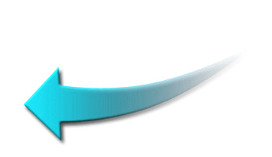 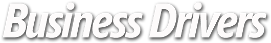 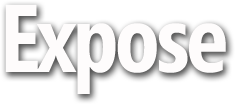 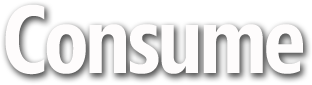 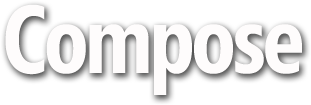 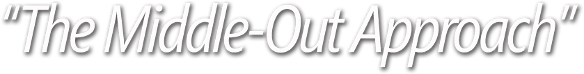 Connected Systems: Connecting
Interact with services
Applications must be able to send and receive messages
Consume and provide well-known messaging interfaces
Cross domain/network boundaries
Sophisticated message routing 
Secure and reliable message exchange
Firewalls, Network address translation

Communicate with modern and legacy systems
Not all systems today are “Web services” capable
Connected Systems: Processing
Applications include varying forms of logic
Business process or workflow
Business rules derived from requirements
An operation may involve several systems 
Services often need to be aggregated
Applications need to be able to coordinate service interactions
Applications require common services
Transactions
State management
Tracking/History
Message correlation
Connected Systems: Securing
Identity and security are critical
Major concern for enterprises and individuals
Identity management currently in transition mode
Security solution needs to be complex and complete
User interaction with the system needs to be simplified	
Security concerns that must be addressed
Confidentiality: protecting message data
Integrity: detecting message tampering
Authentication and Authorization: who are you and what can you do?
Connected Systems: Microsoft’s Tools
Windows Communication Foundation (WCF)
Microsoft .NET Framework for distributed programming 
BizTalk Server
Message-based integration server
Business process management (BPM) server
Windows Workflow Foundation (WF)
.NET Framework for adding workflow to your application
Windows CardSpace
Identity selector/manager for Windows
Active Directory
Identity store
Federation Services
demo
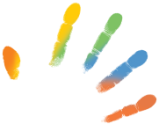 A Connected System Sample
Demo Scenario
Client
Customer Service
GetCustomers()
GetOrders()
Workflow
Archive
Service
BizTalk Server
Archive()
Run workflow
Northwind
SubmitOrder()
SaveOrder()
Local DB
Record pending order
Refresh
Session Objectives and Agenda
What are Connected Systems?
Overview: Windows Communication Foundation and BizTalk Server
BizTalk Adapter For Windows Communication Foundation
Scenarios enabled by Windows Communication Foundation adapter
Connecting Systems: Messaging
Applications communicate via messages
That is where the commonality often ends
Different transports: HTTP, FTP, File, MSMQ, . . . 
Different message formats: SOAP, text, binary, custom ..
Different message structure: Customer/Client 
Different security requirements: Kerberos, X.509, . . . 
Messaging tools need to recognize this
Provide messaging for the core scenarios
Allow for extensibility to address the rest
In addition:
Support multiple message exchange patterns
Provide for dialogues and correlated communication
Messaging: WCF
Programming model for distributed systems
Single model for distributed programming on Windows
Built on SOAP and WS-* specifications
Security (data/message, authentication & authorization)
Reliability (WS-Reliable Messaging)
Transactions (WS-Atomic Transactions)
Binary message attachments (MTOM)
Several bindings provided for common scenarios
Design provides for extensibility at every level
Custom security, message format, transport, etc.
WCF Architecture
Application
Client
Service
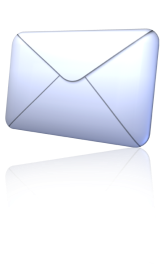 Dispatcher
Serializer
Proxy
Dispatcher
Message
Inspector
Channels
Channels
Protocol
Transport
Activation
Listener
Standard Bindings
T = Transport Security | S = WS-Security
Messaging: BizTalk Server 2006
Enterprise integration and publish/subscribe messaging engine
Extensive adapter support for connecting to systems
SAP, Siebel, PeopleSoft, JD Edwards, etc. 
SQL, FTP, HTTP, MSMQ, Websphere MQ, POP3, etc.
Host applications and files (mainframe), DB2, EDI
Extensive third-party options
Enterprise Single Sign-on for credential mapping
Orchestration engine coordinates/correlates message exchange
Web services support
BizTalk: Messaging Architecture
HTTP Adapter
SAP Adapter
msg
msg
Orchestration
MQ  Adapter
Host Adapter
msg
msg
FTP Adapter
SMTP Adapter
msg
msg
subscribe
publish
publish
subscribe
Message Box
Session Objectives and Agenda
What are Connected Systems?
Overview: Windows Communication Foundation and BizTalk Server
BizTalk Adapter For Windows Communication Foundation
Scenarios enabled by Windows Communication Foundation adapter
announcing
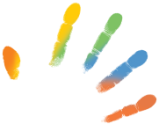 BizTalk Adapter for Windows Communication Foundation
WCF Adapter Runtime Architecture
Orchestrations
BizTalk WCF Send Adapter
BizTalk WCF Receive Adapter
Operation /
Receive Location
Send Port
BizTalk Pipeline
BizTalk Pipeline
WCF Client
Channel  Stack
WCF Service Host
Channel  Stack
Message Box
WCF Adapter Core Features
Exposes BizTalk as WCF Service or WCF client
Seven traditional BizTalk adapters
WCF-BasicHttp
WCF-WsHttp
WCF-NetTcp
WCF-NetMsmq
WCF-NetNamedPipe
WCF-Custom
WCF-CustomIsolated
UI Ensures ease of use and minimizes potential for misconfiguration
WCF Adapter Core Features (cont'd.)
Hosting in-proc and out-of-proc
Message marshaling
Multiple transports
Extensibility
Built on new Web services stack
Wizards for publishing and consuming services
Interoperability
Message Marshalling
WCF Message
BTS Message
WCF Message
***
<Envelope>
<Envelope>
   <Header>
	......
   </Header>
   <Body>
       <A>
	</A>         </Body>
</Envelope>
<Envelope>
   <Header>
	......
   </Header>
   <Body>
      <A>
      </A>
   </Body>
</Envelope>
***
***
<A>
<A>
<A>
<Body>
<Body>
<Body>
<Envelope>
Marshal SOAP headers to context – receiving and sending
Marshal body content – receiving and sending
Marshal SOAP body – receiving and sending
Marshal SOAP envelope – receive only
Wizards
Publishing wizard
Publish WCF http service in IIS
Publish metadata for in-proc or out-of-proc adapter to IIS
Consuming wizard
Create message and port types
Create a proxy equivalent
Bindings file
Operation to action mapping
Interoperability
WCF-BasicHttp
SOAP 1.1 Messaging
MTOM
WSS SOAP Message Security 1.0
WS Metadata Exchange
WCF-WsHttp
SOAP 1.2 Messaging
WS-Addressing 2005/08
WSS SOAP Message Security 1.0/1.1
WS Secure Conversation / WS Trust
WS Atomic Transactions / WS Coordination
WS Metadata Exchange
demo
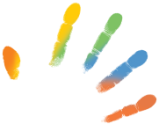 Using the WCF Adapter
Session Objectives and Agenda
What are Connected Systems?
Overview: Windows Communication Foundation and BizTalk Server
BizTalk Adapter For Windows Communication Foundation
Scenarios enabled by Windows Communication Foundation adapter
New Scenarios Enabled
WS-* protocol alignment
MTOM encoding
Security
Transactions over Web services


WCF extensibility in BizTalk Server
Write channel instead of an adapter
More flexibility than pipeline
Transactional Submit to BizTalk
Transactionally submit messages to BizTalk using a few lines of code
Previously required writing transactional adapter
An example:

….
 ChannelFactory<ISimple> cf = new ChannelFactory<ISimple>(binding);
 ISimple channel = cf.CreateChannel(new EndpointAddress(uri));
Message request = Message.CreateMessage(MessageVersion.Default, "BTSSubmit", "TESTMSG");
 using (TransactionScope ts = new TransactionScope())
 {
                channel.BizTalkSubmit(request);
                ts.Complete();
 }
….
Considerations When Using Transactions
Exposes the message box database to the client
Decouple client and the BizTalk message box
Alternative: terminate the transaction at queue
Use MSMQ receive location
Transactional Scenarios: One-Way
Transactions start and end at the message box
Transaction Boundary
Transaction Boundary
WCF Adapter
Client
WCF Adapter
App
publish
subscribe
Message Box
Transactional Scenarios: Two-Way
Transactions start and end at the message box
Transaction Boundary
Transaction Boundary
WCF Adapter
Client
WCF Adapter
App
Message Box
WS-* Security
Support for WCF message or transport security
Support on receive location and send port
Configure certificates, credential type, etc.
Message Encoding
Support for 3 types of encoding SOAP messages
Text
Binary 
MTOM
Extensibility lets you modify the encoding
Example: A popular auction site does not use quote character for attributes in their exposed Web services
Write a custom encoder to add/remove necessary info so that you can communicate with this service
Example 2: You’d like to compress messages while submitting them to a queue
Use GZIP encoder
demo
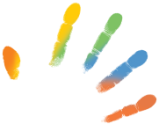 WCF Adapter Scenarios
Demo Overview
Multiple transports
Transactions
Security
Publishing and consuming wizards
Demo Overview (Commit)
Archiving
Start Txn
Commit
Place Order Client
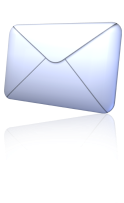 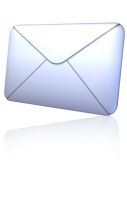 Queue
Commit
BizTalk Server R2
w/WCF Adapter
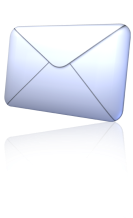 Commit
Local Database
Demo Overview (Abort)
Abort
Start Txn
Archiving
Place Order Client
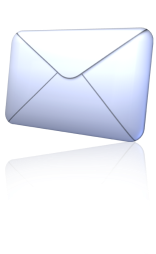 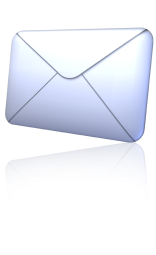 Queue
Abort
Commit
BizTalk Server R2
w/WCF Adapter
Abort
Local Database
Summary
WCF enables various integration scenarios using an unified programming model
Adapter built on WCF and aligned with the platform leverages features and extensibility of the channel stack
BizTalk may act as WCF client or WCF service
New scenarios enabled
Feature-rich WCF adapter: security, transactions, extensible, wizards, message marshalling, etc.
The Evolution of SOA
Software+Services
Moving to a Blended World: Software + Service
ConnectedUser 
Experience
SaaS
Accounting
Solution
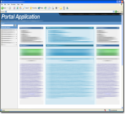 IT Service Portfolio
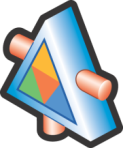 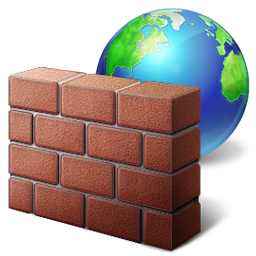 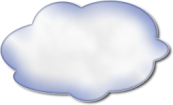 Portal
Accounting
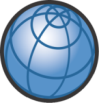 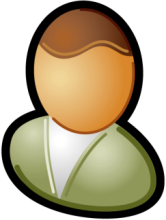 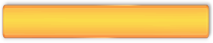 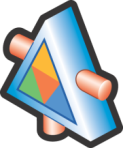 Customer Support
Web 2.0
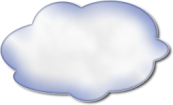 Composition
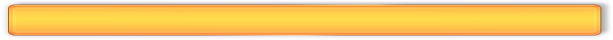 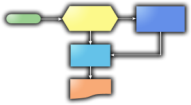 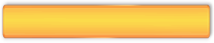 SaaS Customer 
Support Solution
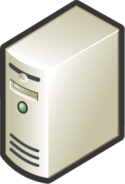 Enterprise
User
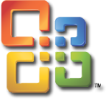 Manufacturing
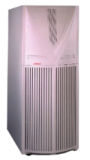 Core Applications
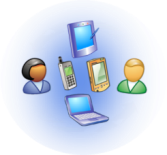 Commodity Applications
Devicesand People
When to Use What? (WF or BizTalk)
WFBizTalkIt depends
Resources
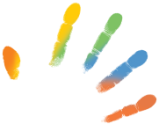 WW BizTalk R2 Launch Event in Sydney - Sept 14th
Email nzbiztk@microsoft.com for more information
BizTalk Server Training
BizTalk 2006 R2 Jumpstart Training (2 Days)
 
The course will explore new functionality such as WF and WCF integration with BizTalk, but assumes some existing knowledge in these areas. The course also explores the new EDI and RFID technologies.
Prerequisites:
 Experience with Visual Studio 2005, C# and .NET development.
1+ year of experience with BizTalk Server 2006 is essential.
AUCKLAND – Dates TBC - register your interest by emailing nzbiztk@microsoft.com  

Designing and Developing BizTalk 2006 and 2006 R2 Solutions (3-day workshop) 
BizTalk Architecture – Standards - BizTalk Tools - Development and Web Services
Debugging and monitoring - Business Rules Engine - Single Sign-On - Deployment and administration
Advanced techniques (time permitting) - Hands-on Labs (real-life, end-to-end scenario)
Cost $1500 per person
Location Microsoft or on client Premises
Date – Organised as required 
Email nzbiztk@microsoft.com to arrange your training
User Groups
Wellington Connected Systems User Group
Currently dormant – help us get going again!
ivan.towlson@ecngroup.co.nz
NZ .NET User Group (some WCF and WF)
www.dot.net.nz
Q&A
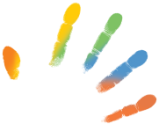